TỔNG KẾT CHƯƠNG III
TỐC ĐỘ
ST
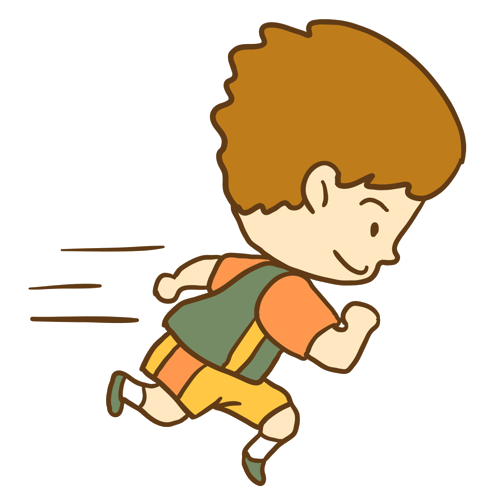 TIẾT 1  - KHỞI ĐỘNG
TÌM MẢNH GHÉP
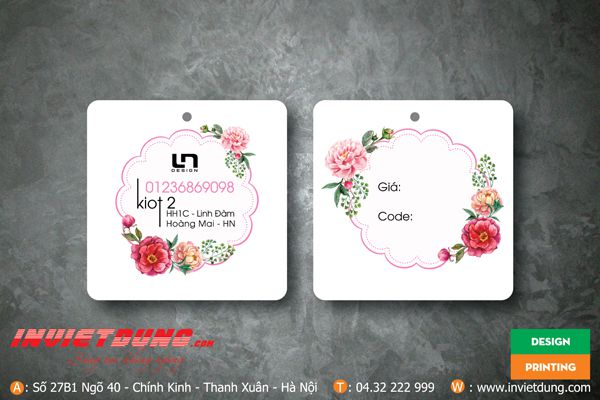 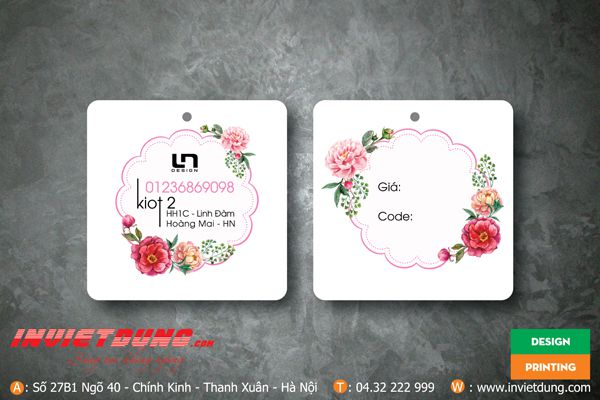 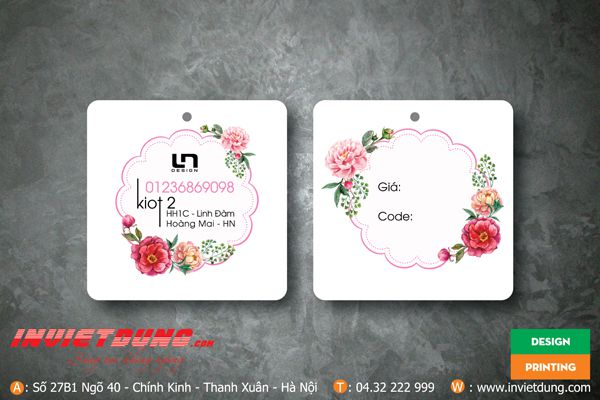 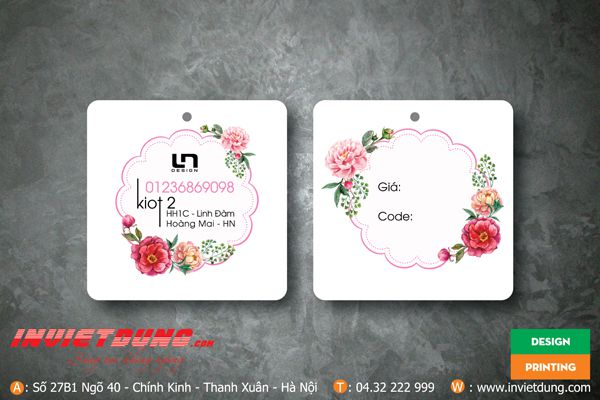 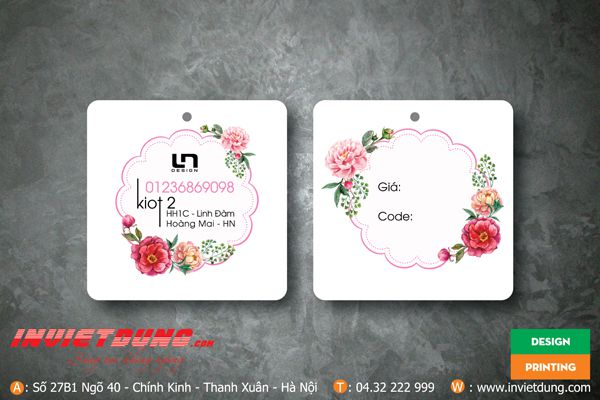 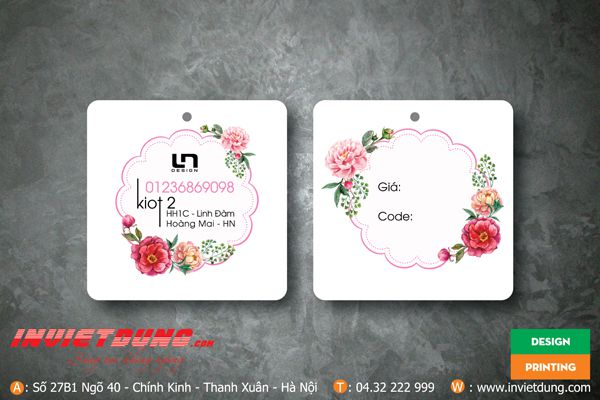 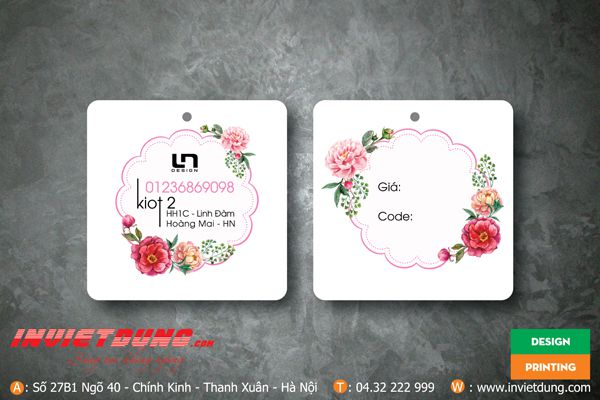 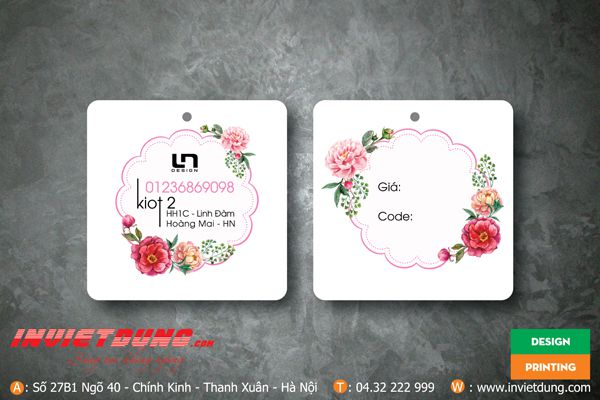 36km/h
90km/h
25m/s
5m/s
18km/h
10m/s
15m/s
54km/h
TÌM MẢNH GHÉP
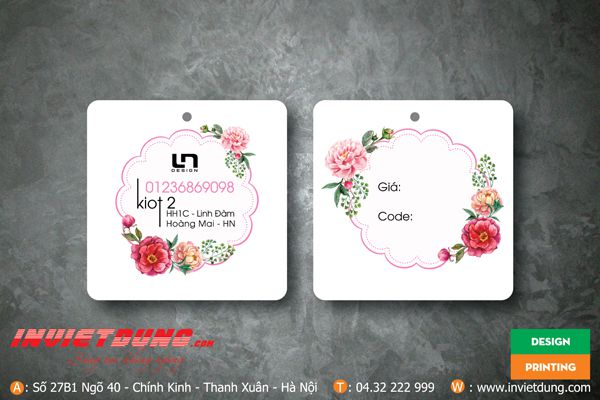 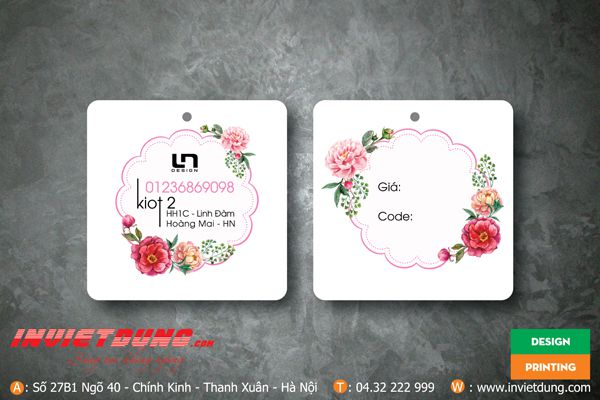 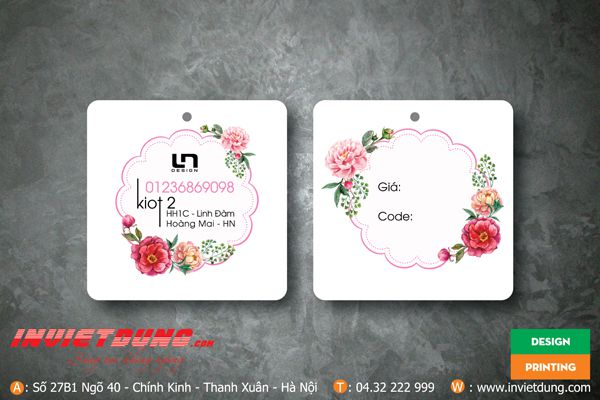 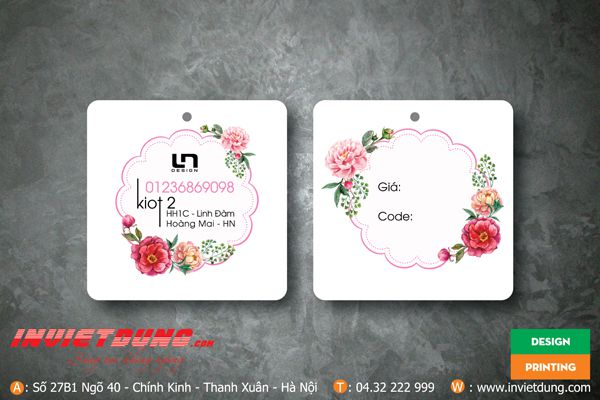 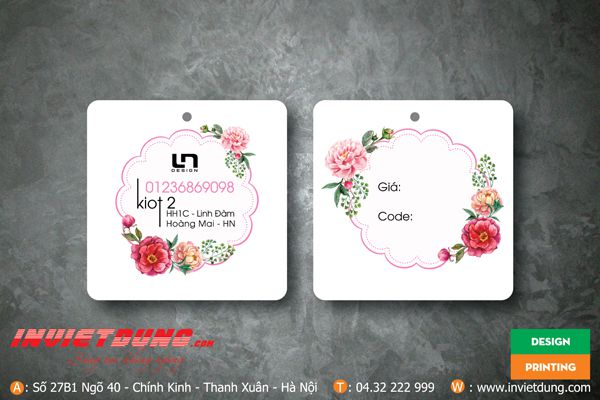 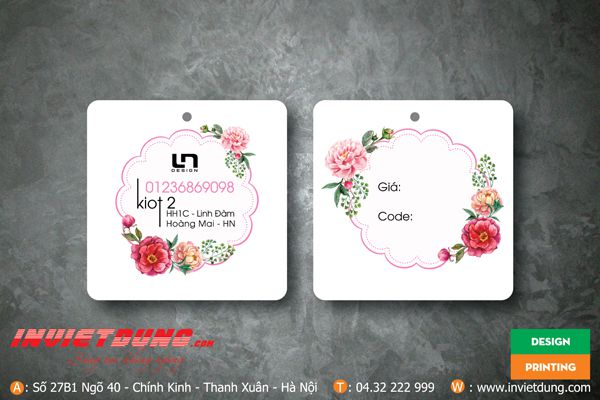 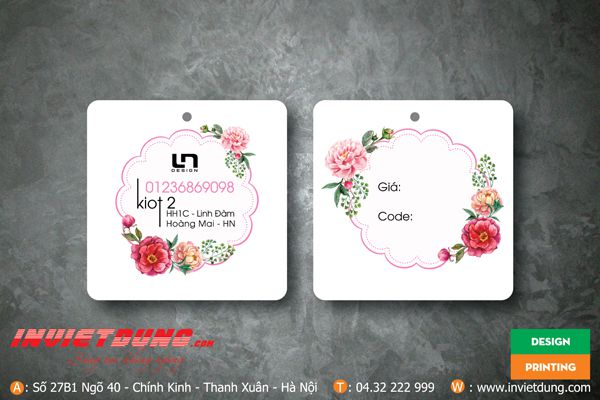 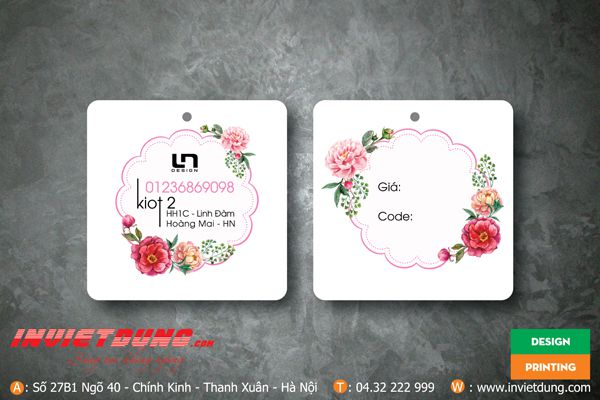 36km/h
90km/h
25m/s
5m/s
18km/h
10m/s
15m/s
54km/h
HỆ THỐNG LẠI KIẾN THỨC TRỌNG TÂM
Câu 1: Tốc độ đặc trưng cho tính chất nào của chuyển động? Viết công thức tính tốc độ, giải thích và nêu đơn vị của các đại lượng trong công thức?
Câu 2: Để đo tốc độ, ta dùng những dụng cụ nào? 
Câu 3: Đồ thị của chuyển động có tốc độ không đổi có hình dạng như thế nào? Dựa vào đồ thị tốc độ chuyển động chúng ta có thể biết được điều gì?
Câu 4: Để so sánh tốc độ của chuyển động của hai vật ta cần lưu ý điều gì?
Câu 5: Thiết kế sơ đồ tư duy tổng hợp kiến thức chương III: Tốc độ.
LUYỆN TẬP
Câu 1: Tốc dộ đặc trưng cho tính chất nào của chuyển động? Viết công thức tính tốc độ, giải thích và nêu đơn vị của các đại lượng trong công thức?
LUYỆN TẬP
Câu 2: Để đo tốc độ, ta dùng những dụng cụ nào?
Trả lời
Để đo tốc độ, ta dùng những dụng cụ: Dùng đồng hồ để đo thời gian và dùng thước để đo quãng đường.
LUYỆN TẬP
Câu 3: Đồ thị của chuyển động có tốc độ không đổi có hình dạng như thế nào? Dựa vào đồ thị tốc độ chuyển động chúng ta có thể biết được điều gì?
Trả lời: Đồ thị của chuyển động có tốc độ không đổi có hình dạng Là một đường thẳng Dựa vào đồ thị tốc độ chuyển động chúng ta có thể biết được thời gian chuyển động, quãng đường vật chuyển động và vận tốc của vật đó.
LUYỆN TẬP
Câu 4: Để so sánh tốc độ của chuyển động của hai vật ta cần lưu ý điều gì?
Trả lời: Để so sánh tốc độ của chuyển động của hai vật ta cần lưu ý là hai chuyển động đó có tốc độ cùng đơn vị đo.
LUYỆN TẬP
Câu 5: Thiết kế sơ đồ tư duy tổng hợp kiến thức chương III: Tốc độ.
Câu 5: Sơ đồ tư duy
v là vận tốc
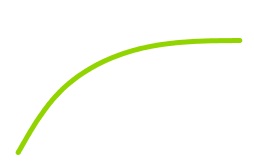 s là quãng đường
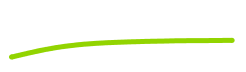 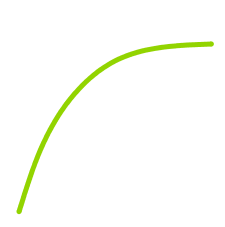 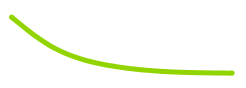 t là thời gian
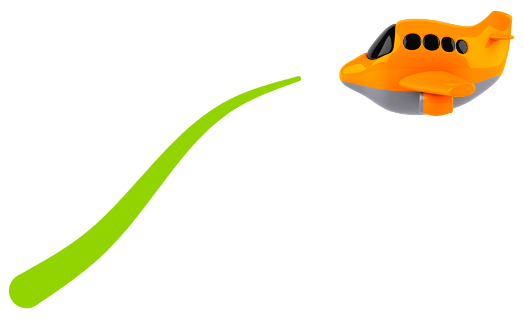 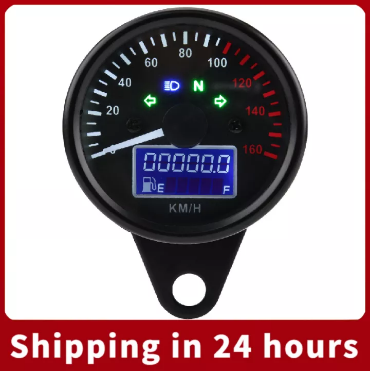 Công thức
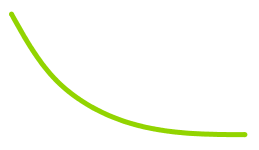 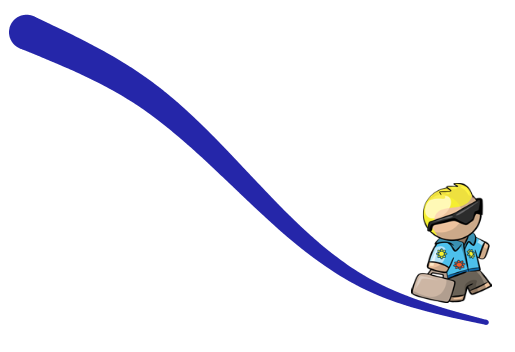 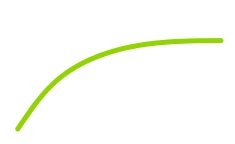 Dụng cụ
km/h
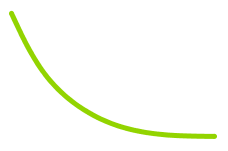 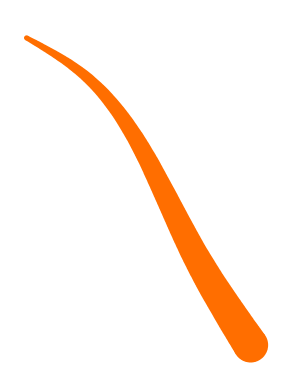 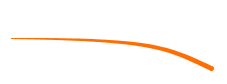 Đơn vị
TỐC ĐỘ
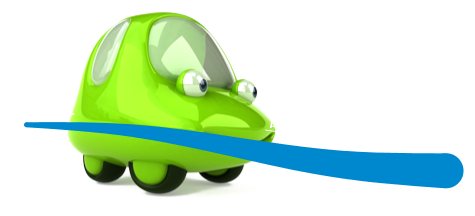 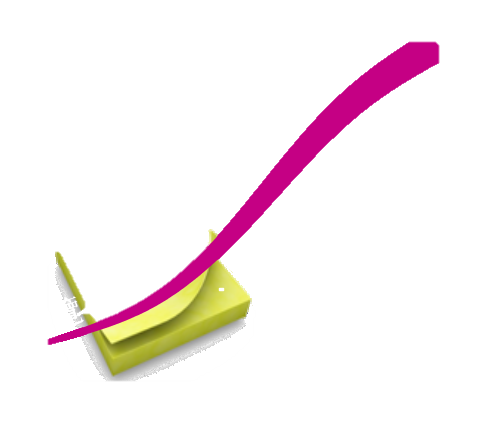 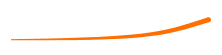 m/s
ATGT
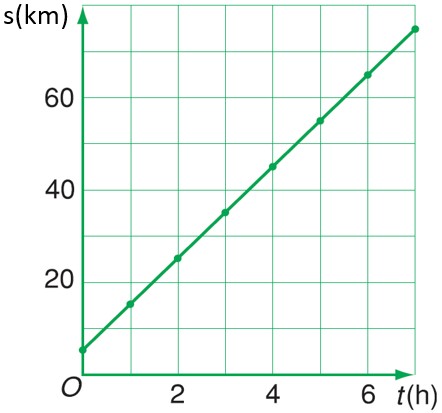 Đúng tốc độ quy định khi tham gia giao thông
Đồ thị
LUYỆN TẬP
Câu 1. Tốc độ của ô tô là 36km/h, của người đi xe máy là 34km/h và của tàu hỏa là 14m/s. Sắp xếp độ lớn tốc độ của các phương tiện trên theo thứ tự từ bé đến lớn là
A. tàu hỏa – ô tô – xe máy
B. ô tô – tàu hỏa – xe máy
C. ô tô – xe máy – tàu hỏa
D. Xe máy – ô tô – tàu hỏa
Câu 2. Đổi 108km/h = …………… m/s
A. 30m/s
B. 20m/s
C. 15m/s
D. 10m/s
Câu 3. Một học sinh đi bộ từ nhà đến trường trên đoạn đường 3,6km, trong thời gian 40 phút. Tốc độ của học sinh đó là
A. 19,44m/s
B. 15m/s
C. 1,5m/s
D. 2/3 m/s
Câu 4. Đơn vị nào sau đây không phải là đơn vị của tốc độ?
A. m/s
B. km/s
C. kg/m3
D. m/phút
Câu 5. Hãy chọn giá trị tốc độ cho phù hợp
4
5
1
3
2
Câu 6. Minh và Nam đi xe đạp trên một đoạn đường thẳng. Trên Hình vẽ, đoạn thẳng OM là đồ thị quãng đường - thời gian của Minh, đoạn thẳng ON là đổ thị quãng đường - thời gian của Nam. Mô tả nào sau đây không đúng?
A. Minh và Nam xuất phát cùng một lúc.
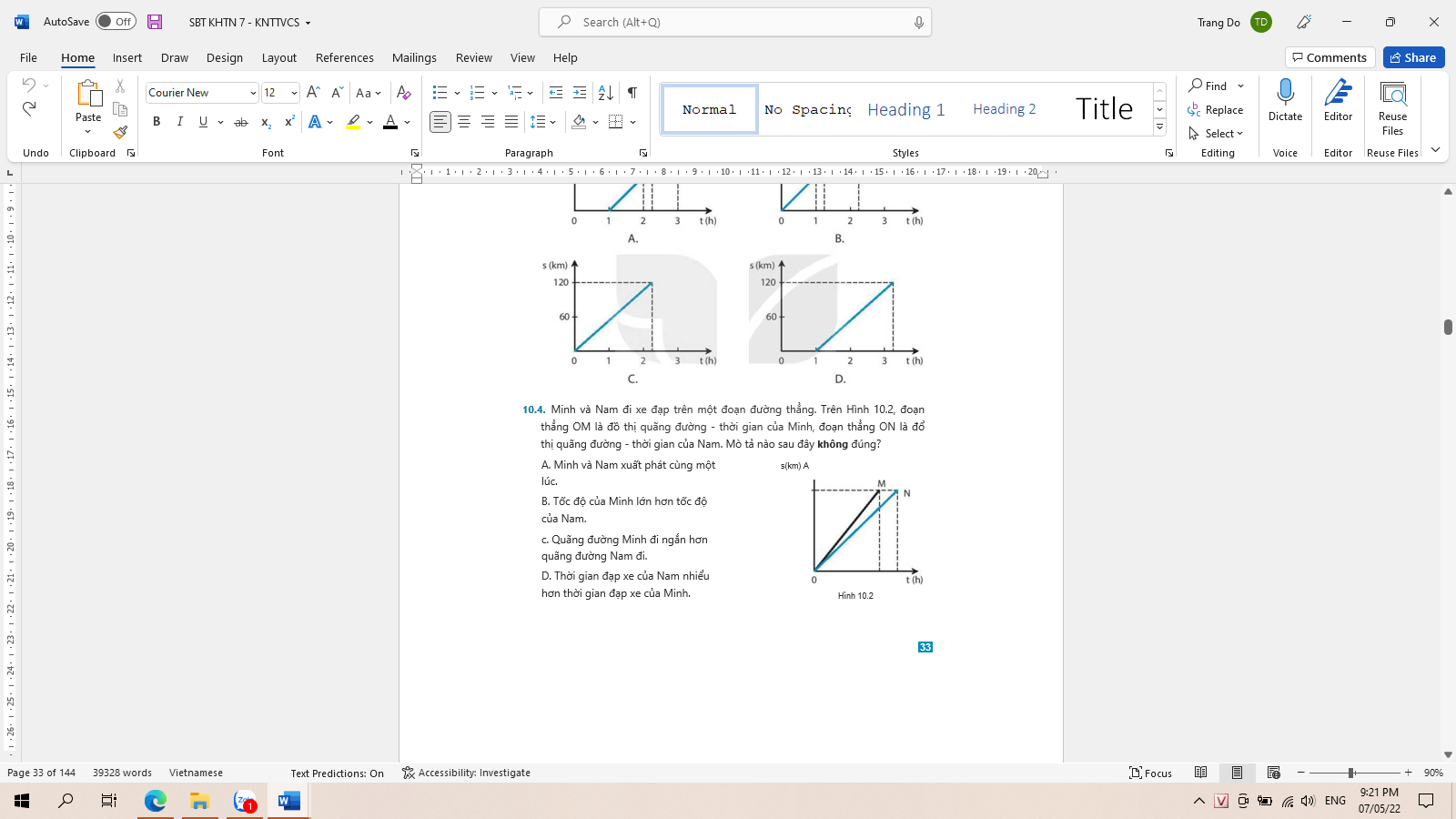 B. Tốc độ của Minh lớn hơn tốc độ của Nam.
C. Quãng đường Minh đi ngắn hơn quãng đường Nam đi.
D. Thời gian đạp xe của Nam nhiểu hơn thời gian đạp xe của Minh.
Câu 7. Dụng cụ nào để đo tốc độ?
C. Đồng hồ bấm giây
A. Lực kế
B. Nhiệt kế
D. Tốc kế
Câu 8. Nếu biết độ lớn tốc độ của một vật, ta có thể:
A. Biết được quỹ đạo của vật là đường tròn hay đường thẳng
B. Biết được vật chuyển động nhanh hay chậm
C. Biết được tại sao vật chuyển động
D. Biết được hướng chuyển động của vật
Câu 9. Đường biểu diễn quãng đường theo thời gian của chuyển động như hình dưới đây có hình dạng gì?
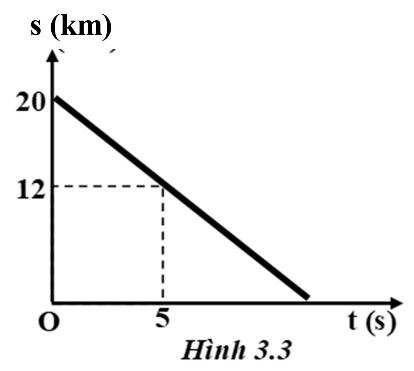 A. Đường thẳng
B. Đường cong
C. Đường nằm ngang
D. Đường hyperbol
Câu 10. Một xe ô tô đi từ A đến B với vận tốc 25km/h. Quãng đường AB dài 108km. Hỏi xe ô tô đi từ A đến B mất bao lâu?
A. 2,7h
B. 3,5h
C. 2,5h
D. 3,7h
VẬN DỤNG
BÀI TẬP 1
Tóm tắt
s = 120m
t = 30s
v = ?m/s
Một người đi xe đạp xuống một cái dốc dài 120m hết 30s. Tính tốc độ của xe đạp lúc này?
BÀI TẬP 2
Tóm tắt
t = 5h
v = 30km/h
s = ?km
Một đoàn tàu chuyển động trong 5 giờ với tốc độ trung bình 30km/h. Tính quãng đường đoàn tàu đi đươc?
Bài tập 3: ĐỒ THỊ (s,t)
Hãy vẽ những đồ thị (s,t) có thể từ những số liệu bên dưới
Quãng đường
(m)
Thời gian
(s)
2; 4; 6
5; 10; 15
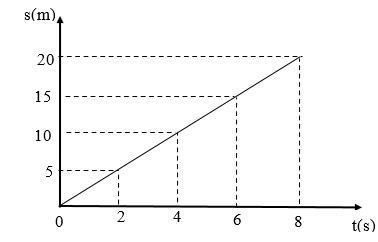 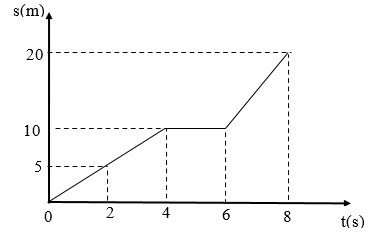 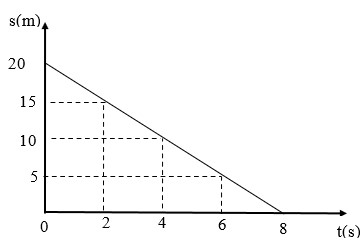 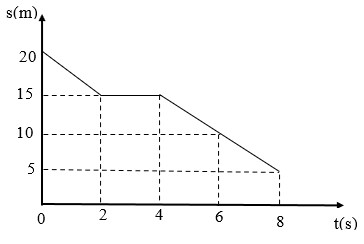 Bài tập 4: Hãy dựa vào đồ thị, viết một để bài tập có 3 câu hỏi rồi giải.
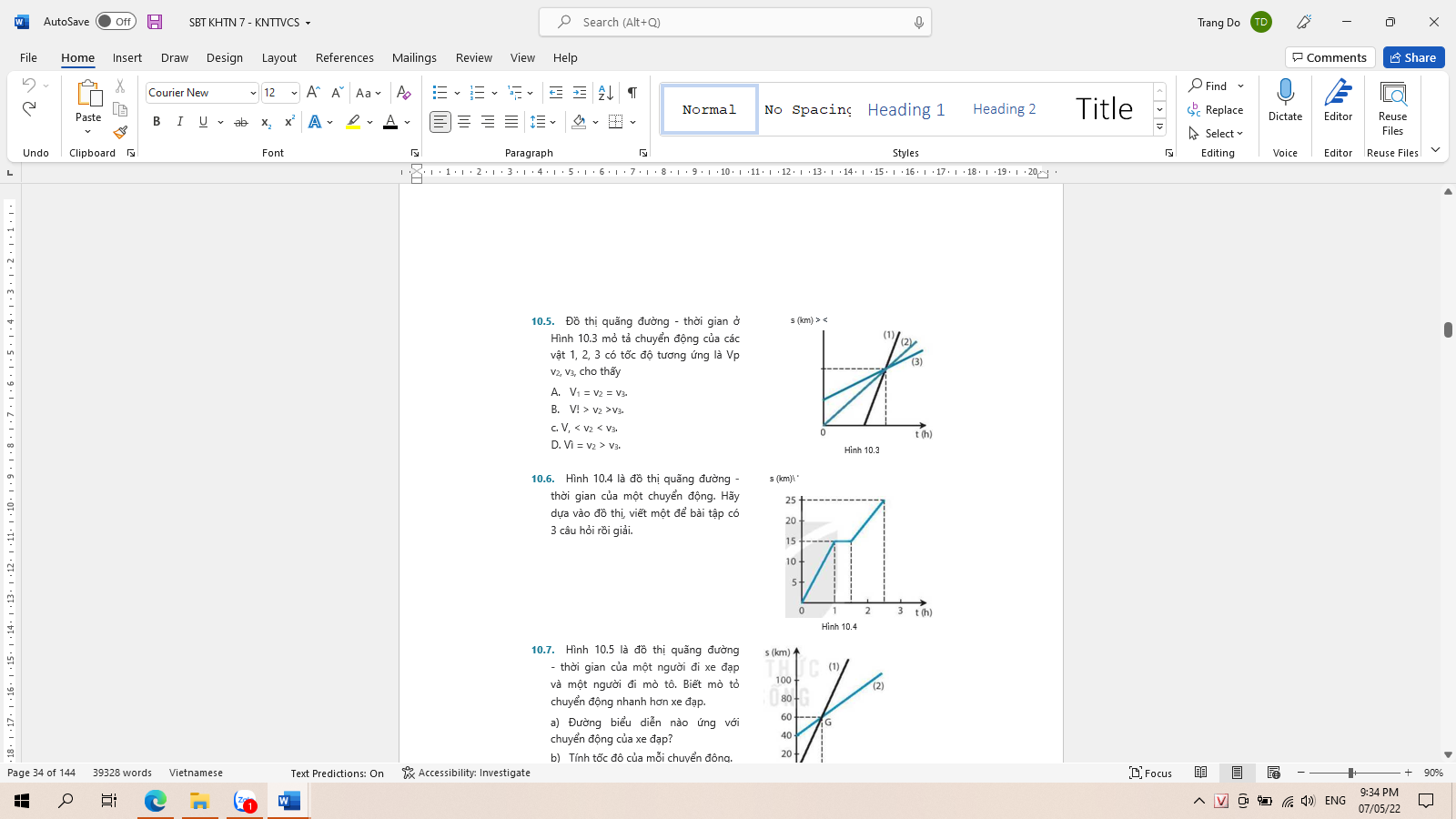 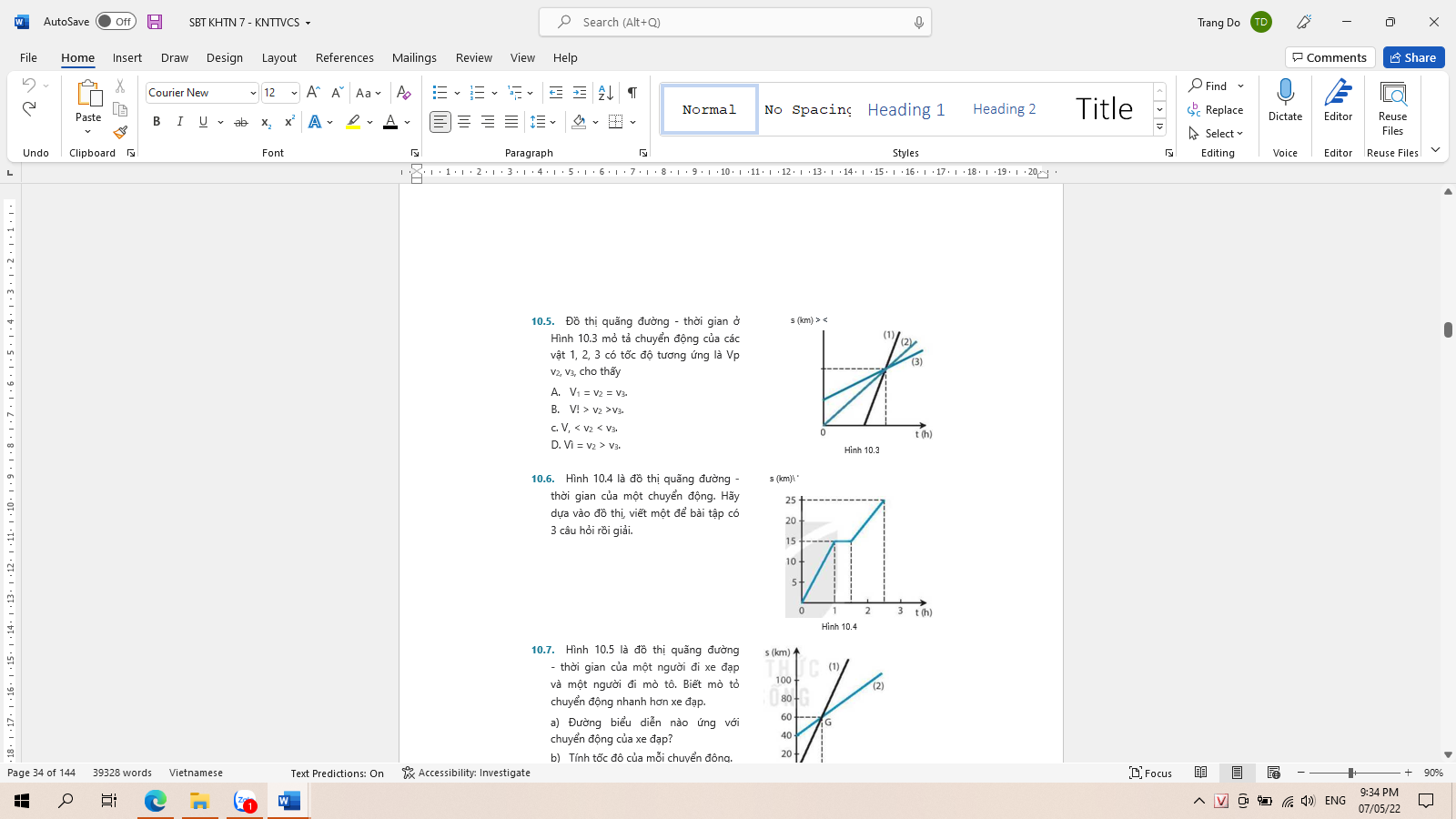 Một người đi xe đạp đi từ A đến B dài 25 km. Trong 1 giờ đầu, người  đó đi được 15km và tại đây nghỉ ngơi 0,5h. Quãng đường 10km còn lại người đi mất 1h.
a) Tình vận tốc người đó đi được trong 1 giờ đầu
b) Tính vận tốc người đó đi được trong 10km còn lại.
c) Để đi từ A đến B người đó mất bao lâu?
ĐIỀU GÌ XẢY RA NẾU VƯỢT QUÁ TỐC ĐỘ CHO PHÉP?
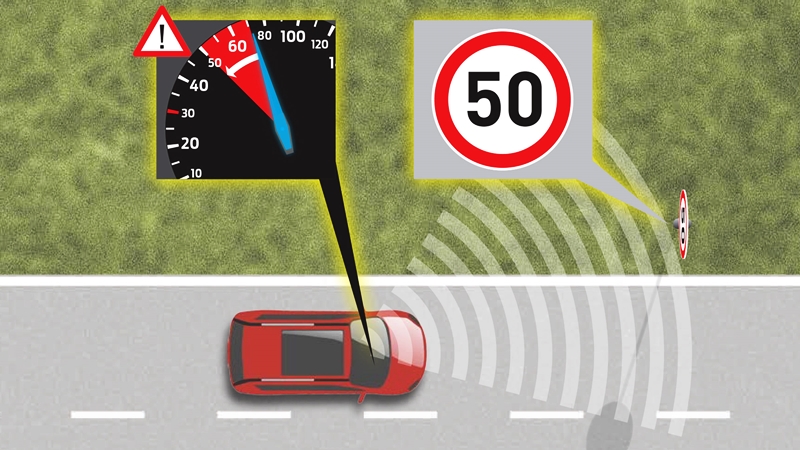 Nếu bạn được tuyên truyền về điều này bạn sẽ làm gì?